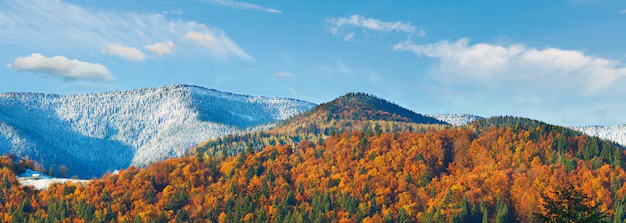 3/11->
Ruige spelen
14u-17U
(Warm aankleden)
15/11-17/11->
Wouter wekend!!
Wij gaan eens lekker op weekend!
Info via mail
24/11-> 
Onze lieve jin gaat jullie leiding geven
14u-17u
10/11->
Bosstratego
14u-17u